Развитие коммуникативных
универсальных учебных действий учащихся через создание педагогических условий на уроках развития речи
учителя первой квалификационной категории
МБОУ Вольгинская СОШ
Юсовских Людмилы Евгеньевны
Муниципальное  бюджетное общеобразовательное   учреждение Вольгинская средняя  общеобразовательное школа
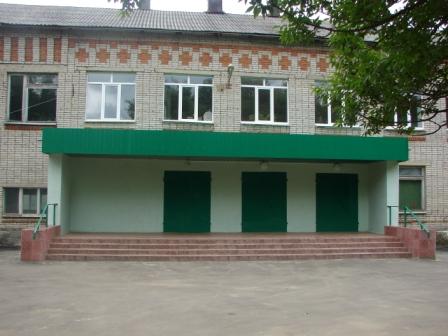 Родной язык - это не нарочно придуманныедля ребёнка правила и нравоучения,а воздух, которым  дышит его душа наравне   с душой всего народа.	                                                                                      Я.Корчак.
Актуальность опыта
С одной стороны, есть социальный заказ общества в свете требований ФГОС на формирование коммуникативно-компетентной личности, обладающей высоким уровнем способности к построению связного письменного высказывания, способности мыслить творчески, а с другой – дети, постигая  в школе основы наук, овладевая учебно – научным стилем речи, становятся «зажатыми» в свободной речи. Кроме того,  письмо, как вид речевой деятельности, осваивается   детьми впервые.
Ведущая педагогическая идея
Развить эмоциональную живую творческую письменную речь детей через создание необходимых условий: 

       организация учебного сотрудничества 

     создание высокого эмоционального тонуса на уроке
Теоретическая база опыта.
Исследования Л.С.Выготского  об  особенностях письменной речи;
    Принципы обучения русскому языку Л.П.Федоренко
    Современные аспекты развития речи младших школьников М.Р.Львова
Новизна опыта
создание высокого эмоционального тонуса на уроке
технология учебного сотрудничества
пропедевтическая подготовка к выполнению письменных творческих работ в среднем и старшем звене
систематизация видов работ  по развитию письменной речи
Технология опыта
Цель опыта.
Создание условий для приобщения детей младшего школьного возраста к словесному творчеству через организацию учебного сотрудничества и создание высокого эмоционального тонуса на уроке.
Задачи.
проследить становление теории и практики развития письменной речи учащихся;
создать базу увлекательного информационного и дидактического материала проблемного развивающего характера;
определить условия для создания высокого эмоционального тонуса с целью активизации детского речевого творчества;
провести диагностические исследования развития письменной речи учащихся.
Организация работы  по развитию письменной речи учащихся:
Отбор материала

  Создание высокого эмоционального тонуса

 Организация учебного сотрудничества.
Отбор материала

Мотив речи («Ради чего я говорю»  Л.С.Выготский) возникает у детей при наличии эмоций, связанных с яркими впечатлениями, интересом к той работе,   которую он выполняет. В основе письменного высказывания ребёнка должен лежать непосредственный речевой мотив, то есть желание сообщить другим о своих впечатлениях.
Создание высокого эмоционального тонуса
Использую  следующие приёмы:

1) Работа с текстом
2) Постановка задач проблемного характера.
3) Использование фрагментов классического музыкального произведения.
4) Метод «отсроченной оценки».
5) Лучшие работы помещаются в классный литературный журнал «Капельки»           
6) Творческая игра 
7) Использование опор, схем, карточек
Организация учебного сотрудничества.

Как известно, « от того, как будет чувствовать себя ребёнок, поднимаясь на одну ступеньку лестницы познания, что он будет переживать, зависит весь его дальнейший путь к знаниям» (В.А.Сухомлинский).
Результативность.
Итоги оценки развития речевых умений во 2-м классе
Итоги оценки развития речевых умений в 3-м классе
График итогов оценки речевых умений
Анализ речевого общения во внеклассных мероприятиях.
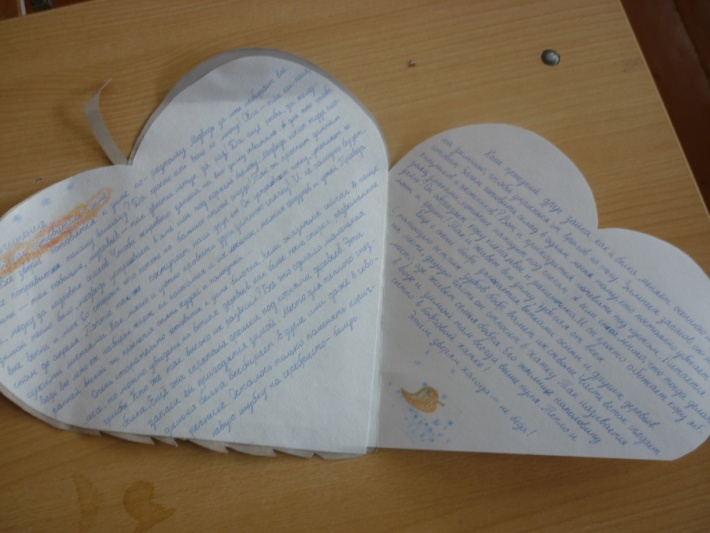 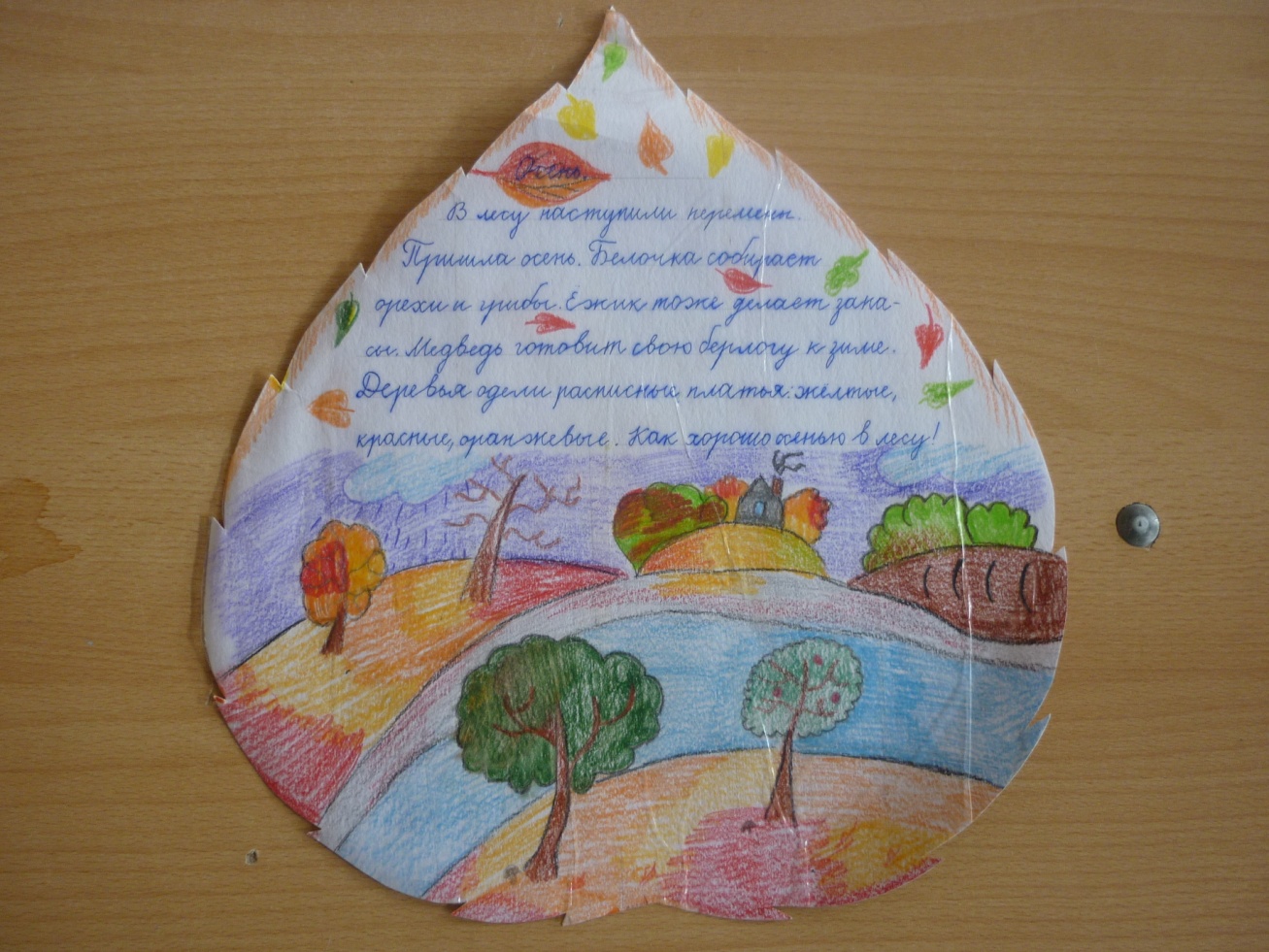 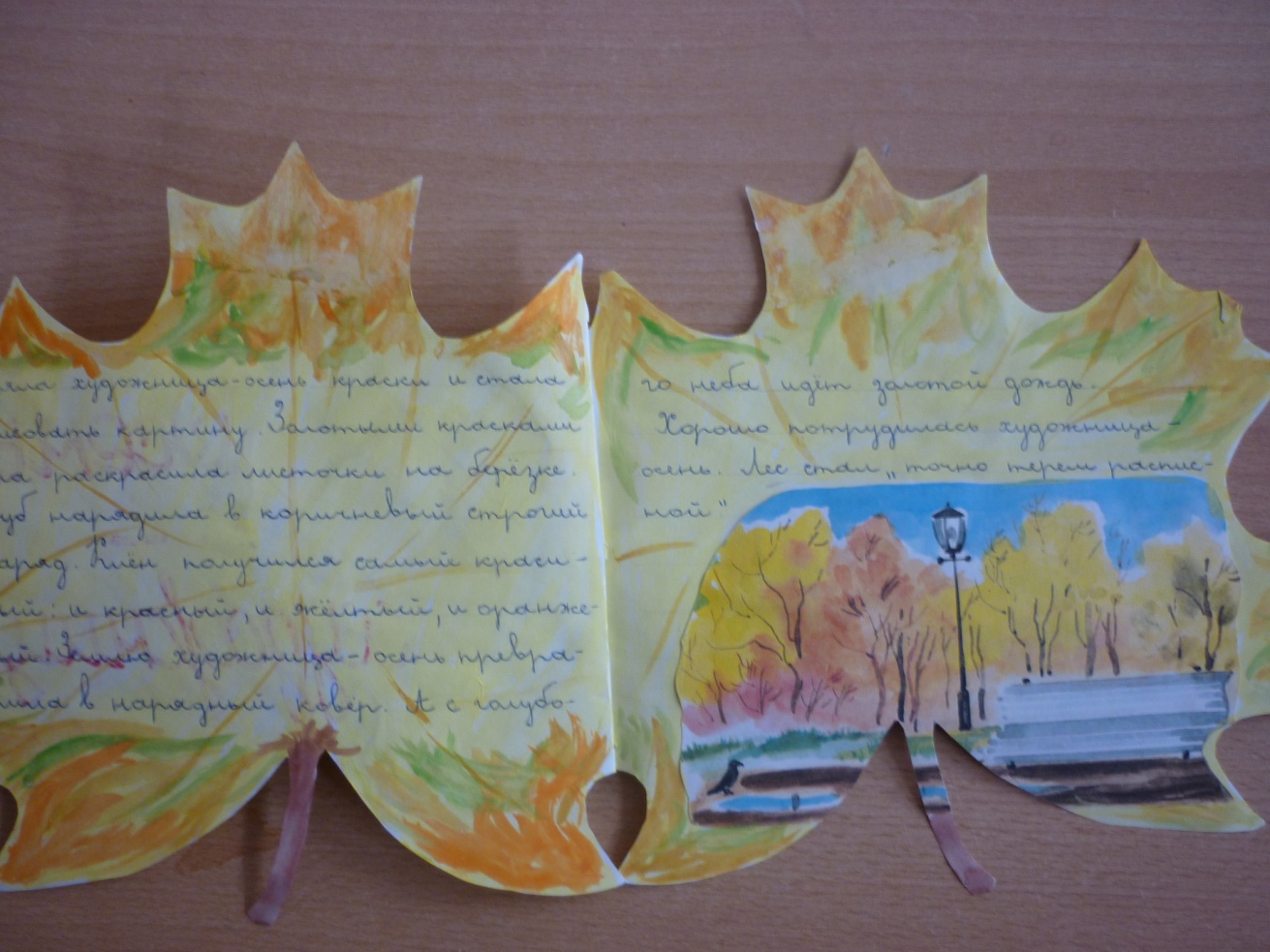 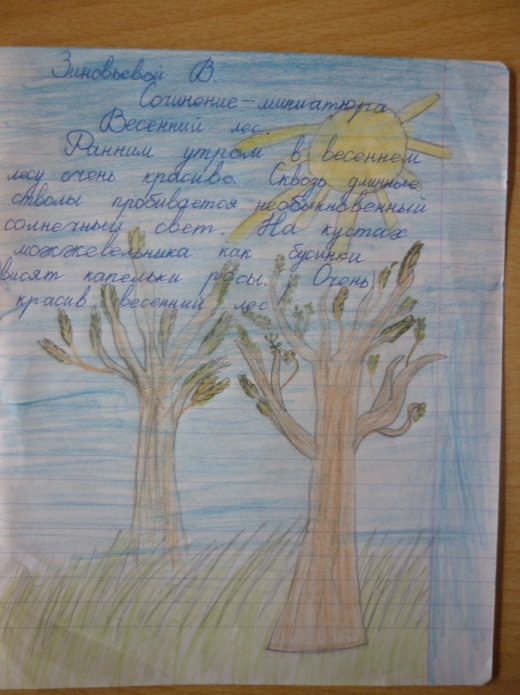 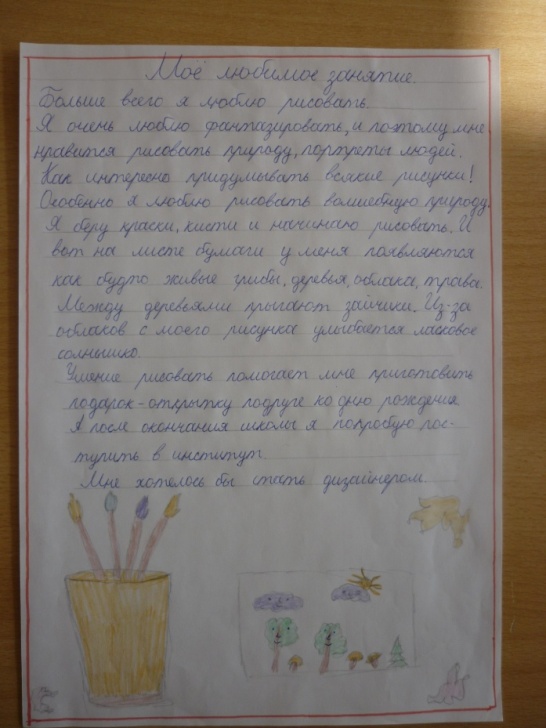 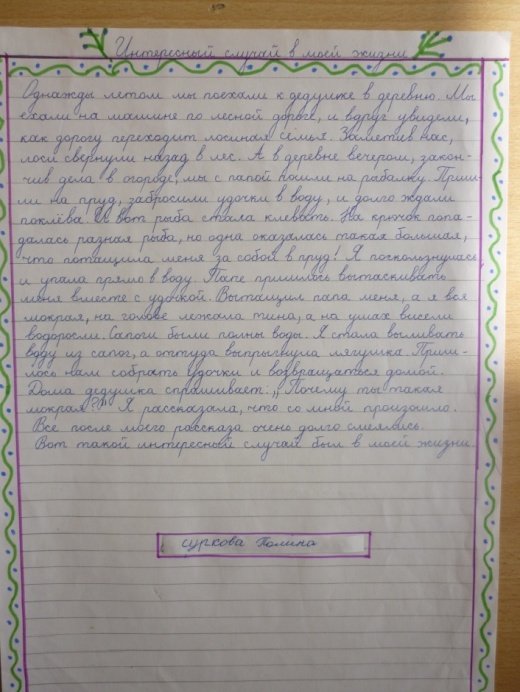 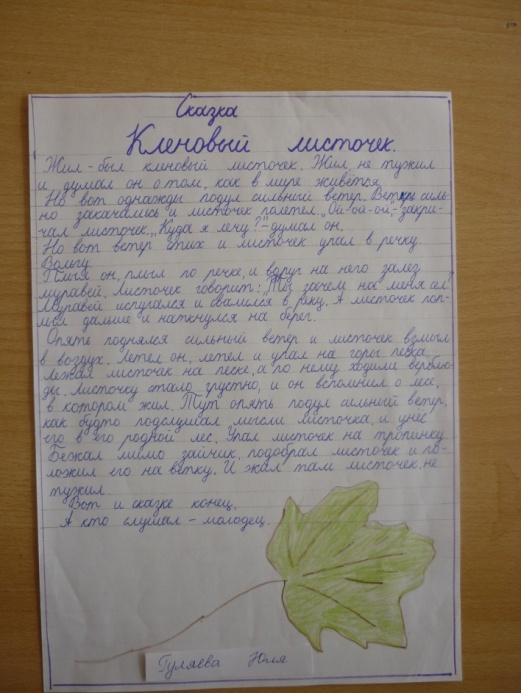 Список литературы:
1. Бахтин М.М. «Эстетика словесного творчества» - М.,1979.
2. Выготский Л.С. «Мышление и речь» Изд. 5, исправленное, М. «Лабиринт»,1999 г.
3.Ладыженская Т.А. «Система работы по развитию связной устной речи учащихся» - М.1975 .
4.Львов М.Р. «Методика развития речи младших школьников» - М.Просвещение,1985 .
5.Рождественский Н.С.  «Проблемы содержания начального обучения русскому языку» - М., Педагогика, 1977 .
6.Рубцов В.В. «Совместная деятельность как проблемы генетической психологии» - М.1989 .
7.Федоренко Л.П. «Закономерности усвоения родной речи» - М., 1984.
8. Ранько Е. А . учитель начальных классов   МАОУ лицей №2  г. Иваново
Сайт: http://elenaranko.ucoz.ru/